بسم الله الرحمن الرحيمالسلام عليكم ورحمة اللهاهلا سهلا
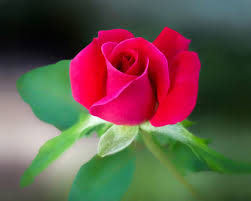 محمد مجيب الرحمن الاستاذ المساعدالمدرسة المجددية الإسلامية(العالم)برى بارى-كالياكوير-غازيفور
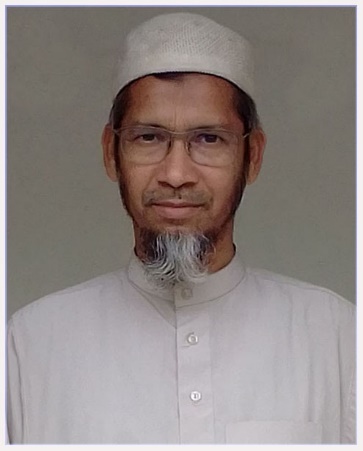 عنوان الدرس

الصف العالم

الورقة الثانية للفقه
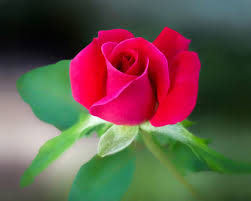 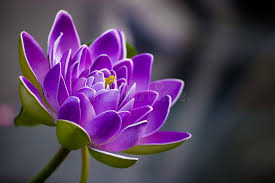 اعلان الدرس

 الام
النتائج من الدرس

يستطيع الطلاب بعد انتهاء هذا الدرس

ان يبينوا   أحوال الام
 
ان يقولوا أحوال الام كم هي وما هي
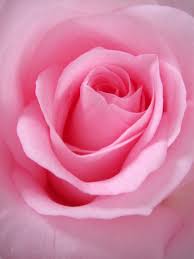 و اما للام فأحوال ثلاث :

السدس:
 
مع الولد او ولد الابن وان سفل

                            
ام                     ابن            بنت        بنت       بنت
1                       2                1            1            1  
 
او مع الاثنين من الاخوة والاخوات فصاعدا من أي جهة كانا


ام      اخ لاب وام          اخت لاب
1          4                           1
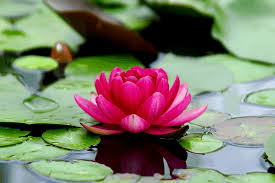 6
6
وثلث الكل :

عند عدم هؤلاء المذكورين
 

ام          اب
 1                     2
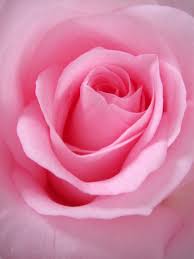 3
وثلث ما بقي:

 بعد فرض احد الزوجين- 

 وذلك في مسلتين:


زوج              اب            ام
3                 2              1 


زوجة             ام             اب
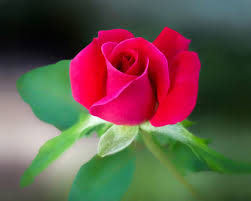 6
12
اب 

6
ام 

3
زوجة 

3
ولو كان مكان الاب جد فللام ثلث جميع المال


زوج   ام    جد
      


زو جه     ام    جد


  الا عند ابي يوسف رح فان لها ثلث الباقي
-


زوج     ام     جد-



زوجه     ام     جد
مسئلة
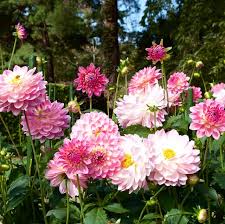 مسئلة
مسئلة
الي اللقاء

السلام عليكم ورحمة الله
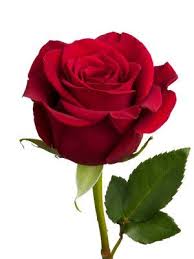